The photoelectric effect
Introduction and aims
The development of Quantum theory in the early 20th century drastically changed our views on the nature of light, allowing us to consider it as a particle as well as a wave. 
It was Einstein who first brought forward the theory of the photoelectric effect, which explains the liberation of electrons from metal surfaces by light, when it is considered to behave as a particle. 
Today you will witness the photoelectric effect and use it to measure the Planck's constant.
Vital points
Imagine a beam of Electromagnetic radiation (light) incident on a metal 
Light has a particle nature and a wave nature 
Light travels and arrives in wave packets known as photons (imagine them as little chunks of waves)
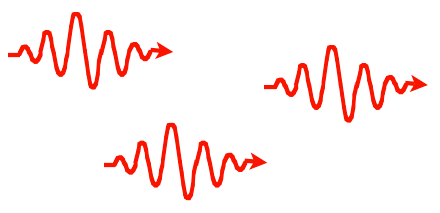 If the frequency of radiation is v, then the energy of each photon is hv, where h is the Planck’s constant. 
The intensity of the radiation is a measure of the number of photons per second striking the metal
A photon liberates one electron only
The Work Function φ
Add an electrode
Animation
An animation of a similar experiment can be found here: 
https://www.youtube.com/watch?v=YQL2Q5ZArjs
In The Box
Inside the box you will find: 
A Light tight box, which contains most of the apparatus 
A variable voltage supply
An Ammeter 
Light filters which allow a certain range of wavelengths of light to strike the metal
How it works
Inside the light tight box, there is a light bulb  which is focused onto a photocell 
The photocell consists of a film of potassium, an ammeter and a platinum loop 
The platinum loop acts as the electrode and the voltage can be altered, making it possible for the liberated electrons to be stopped 
Platinum is used for the electrode as it has a very high work function
Diagram
Procedure
Video
This video may help with the procedure if anything is unclear:
Results
Once you have your results, plot a graph of stopping voltage against frequency 
Question: The filters give you a wavelength measurement, how can you change this to frequency? 
Answer: Divide the speed of light c by the wavelength value
Verify that your points make a straight line graph
Question: How can you calculate h from the graph?
Answer
Analysis
Calculate h from the gradient and also φ from the gradient if you wish 
Compare your value of h to the accepted value of 6.63 x 10^-34 Js 
The work function for potassium is 3.69 x 10^-19 J
Question: Does your value agree with the accepted value within experimental uncertainty? If not, what went wrong? 
Question: Could you improve the experiment in any way?